2. Chemie vodíku, rozdíly a podobnosti sloučenin vodíku, reaktivita a možnosti využití
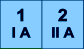 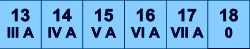 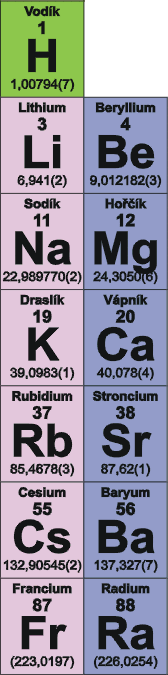 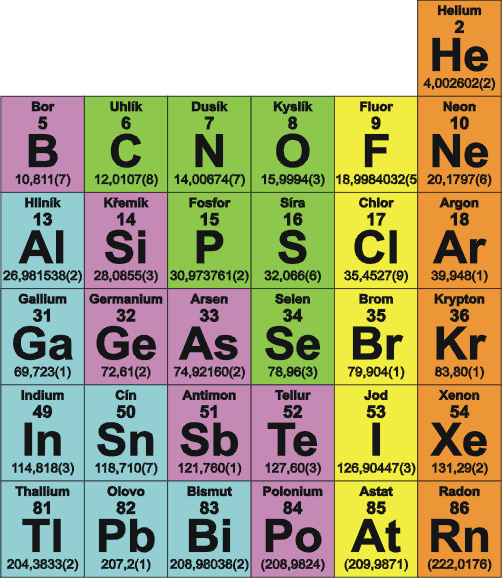 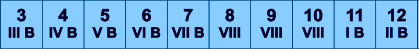 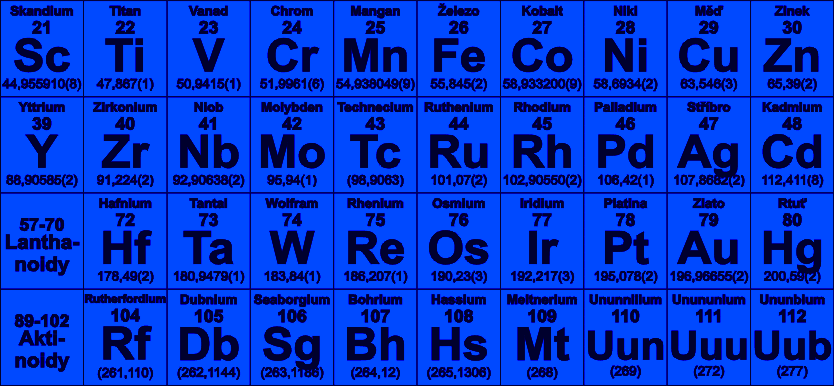 Vodíkové spektrum
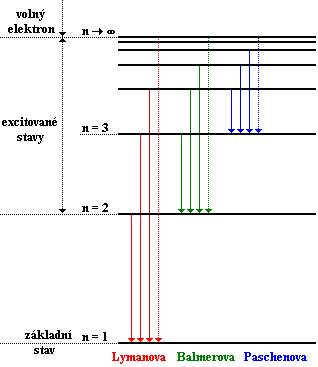 f = R(1/m2 -1/n2)
kde n >m
m=1 série Lymanova (UV) 
m=2 série Balmerova (VIZ) 
m=3 série Paschenova (IR) 
m=4 série Brackettova (IR) 
m=5 série Pfundova (IR)
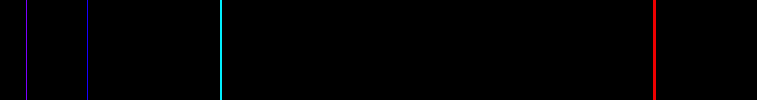 Hydrogen emission spectrum lines in the visible range. These are the four visible lines of the Balmer series.
1H , 2H (D) 0,0156 % v H, 3H (T) (čistý β zářič)
	D2O b.t. 3,8 °C, b.v. 101,4 °C
H2 – orto-, para- vodík (jaderné/spinové izomery)	 		20 K: 99,7 % para
	vysoká teplota: ¾ orto a ¼ para (rovnováha nezávislá na teplotě)
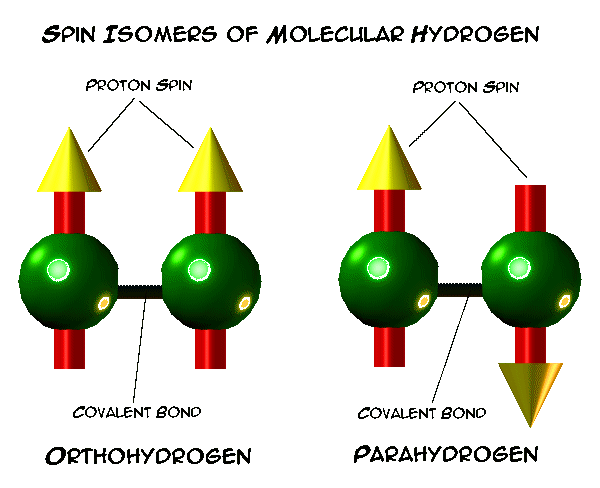 D2 – orto-, para- vodík
0 K: 		100 % orto
vysoká teplota: 	66 % orto a
		33 % para 

T2 – orto-, para- vodík
Rozdělení jako u H2
3H (T): radioaktivní
 poločas 12,4 let
 připraveno reakcí 2H(2H, p)3H
 v přírodě vzniká 14N(n, 3H)12C
 vyrábí se reakcí 6Li(n, α)3H
 používá se především v biochemii, ke značení a sledování metabolitů
Vazebné možnosti
 biatomické molekuly H2 (D2 nebo T2)
 kovalentní dvouelektronová σ vazba
 iontová vazba (hydridy elektropozitivních kovů)
 vodíková vazba (více dále)

H, H2, H+ (extrémně malý, vždy solvatovaný), H- (objemný, silná báze), H2+, H2-, H3+
H jako základ protonových kyselin
Síla kyselin se mění:
U vícesytných kyselin se po sobě jdoucí disociační konstanty Ka snižují přibližně v poměru 1 : 10-5 : 10-10 : …
Hodnota první disociační konstanty závisí u kyselin XOm(OH)n citlivě na m, při konstantním m je na n nezávislá
pKa některých jednojaderných kyselin
Vodíková vazba
elektrostatický model (převládá u slabých vazeb)
 kovalentní model (převládá u silných vazeb)
A – H ∙ ∙ ∙B
kde A je elektronegativní atom a B má většinou volný elektronový pár
A: F, O, N občas C a P, S, Cl, Br, I
B: F, O, N (ne C)
NH3, H2O a HF mají anomálně vysoké t. t., t. v., vyp. t.

Vliv na strukturu (DNA), vibrační a jiná spektra atd.
Vliv H můstků na body varu
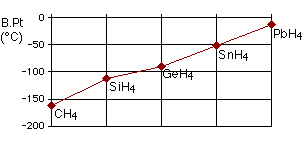 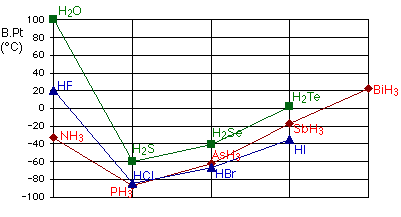 Reaktivita

H2 málo reaktivní, reakce je vhodné katalyzovat (Ni, Pd, Pt), má redukční vlastnosti

PdCl2 (aq) + H2 (g)  Pd (s) + 2 HCl (aq)
CuO + H2  Cu + H2O
WO3 + H2  W + 3 H2O
PbS + H2  Pb + H2S
Vodík ve stavu zrodu (τ1/2 = 0,3 s):
Zn + H2SO4  Zn2+ + SO42– + 2 H
As2O3 + 12 H  2 AsH3 + 3 H2O
Cr2O72– + 14 H  2 Cr3+ + 7 H2O
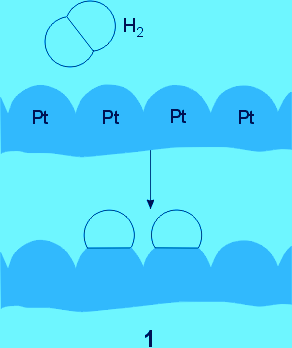 H2 + F2  2 HF (-200 °C, expl)	H2 + Cl2  2 HCl (UV)
2 H2 + O2  2 H2O (iniciace, „třaskavý plyn“)	  3 H2 + N2  2 NH3 
3 H2 + CO  CH3OH (hydroformylace)
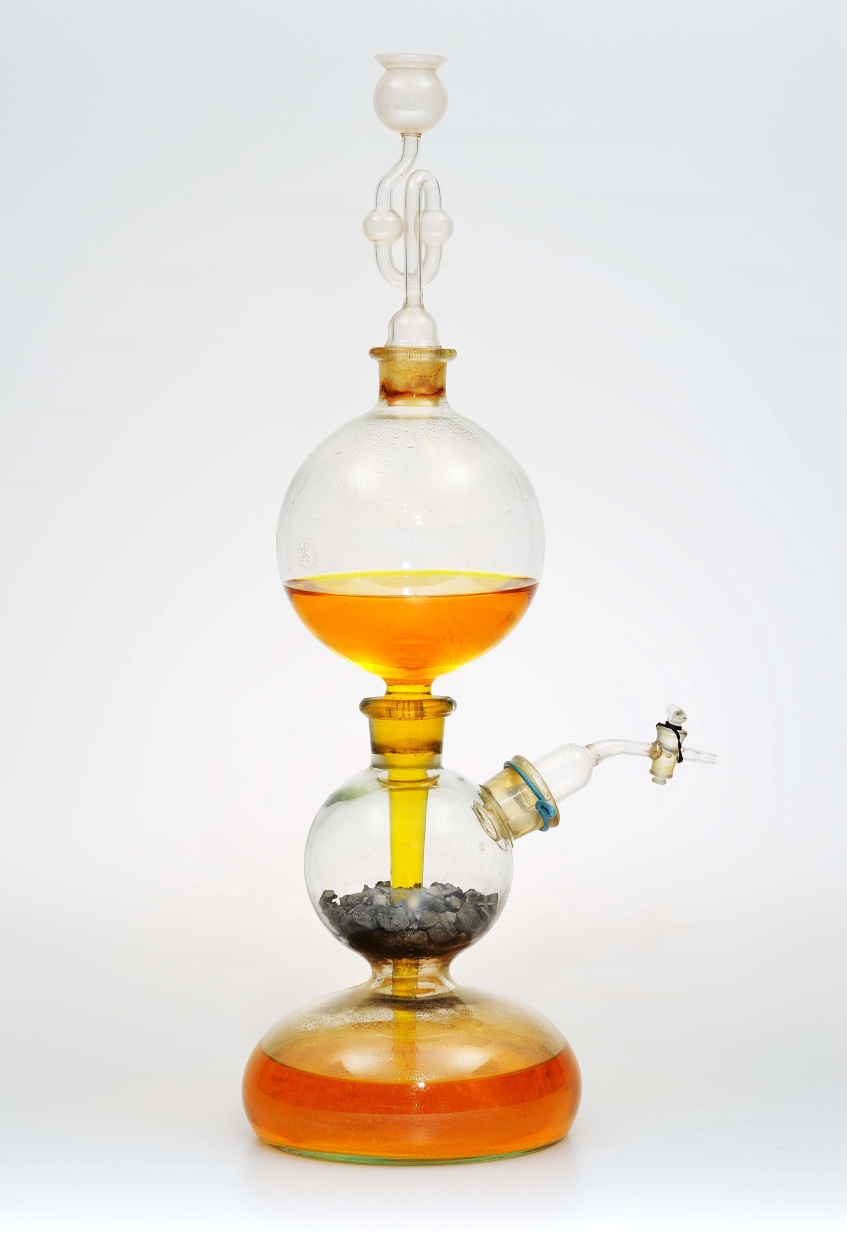 Laboratorní výroba (Kippův přístroj)

Fe + H2SO4  FeSO4 + H2
2 Al + 2 NaOH + 6 H2O  2 Na[Al(OH)4] + 3 H2
Mg + 2 HCl  MgCl2 + H2

Elektrolýza
4 H3O+ + 4 e-  4 H2O + 2 H2
4 OH- - 4 e-  2 H2O + O2

CaH2 + 2 H2O  Ca(OH)2 + 2 H2
2 UH3  2 U + 3 H2 (300 °C)
Průmyslová výroba: 

Konverze vodního plynu
C + H2O  H2 + CO
CO + H2O  H2 + CO2

CH4 + H2O  CO + 3 H2	
CH4  C + 2 H2 (1200 °C)
C3H6 + 3 H2O  3 CO + 6 H2
M+
CO
M
CH3OH
redukce kovů
uskladnitelná energie
N2
H2
C=C
–C–C–
NH3
ztužování margarinů
hnojiva, plasty.
palivo
palivové články, raketové palivo
Použití:
Sloučeniny vodíku - hydridy
Hydridy nerady tvoří prvky ze střední části přechodných prvků
1) Iontové – H–	LiH – CsH, 
			CaH2 – BaH2
			včetně Sc, Y, La -noidů, Ac -noidů

tavenina:	LiH  Li+ + H–
		vodík se vylučuje na anodě
		struktura LiH až CsH je NaCl

příprava (výroba)	2 M + H2  2 MH
			(tlak, tepl. 300 – 700 °C)

reaktivní, často samozápalné, s vodou reagují (sušení rozpouštědel),
výborné zdroje H2
2) Kovové
triáda Fe, skupina Cr a Pd, křehké látky kovového vzhledu,
často polovodivé, struktura prozatím nejasná	
PdH0,7
3) Přechodné (mezi iontovými a kovovými)
skupina Ti, V, Ln(An)H3, obvykle bertholidy 
TiH1,75, VH0,71
4) Kovalentní
molekulové - prvky 14. – 17. skupiny, daltonidy, těkavé,
termická stabilita klesá s rostoucím atomovým číslem prvku
HF – HI , H2O – H2Te , NH3 – SbH3 , CH4 , SiH4 
polymerní - Be, Mg a 12. a 13. skupina B2H6 - složité vazebné poměry
5) Komplexní
homogenní koordinační sféra
LiAlH4
heterogenní koordinační sféra
[FeH2(CO)4]
anionty (vysoká koordinace díky malému rozměru atomu H)
[ReH9]2-
http://www.3dchem.com/inorganicmolecule.asp?id=611#